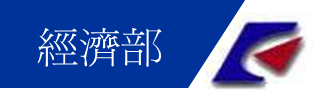 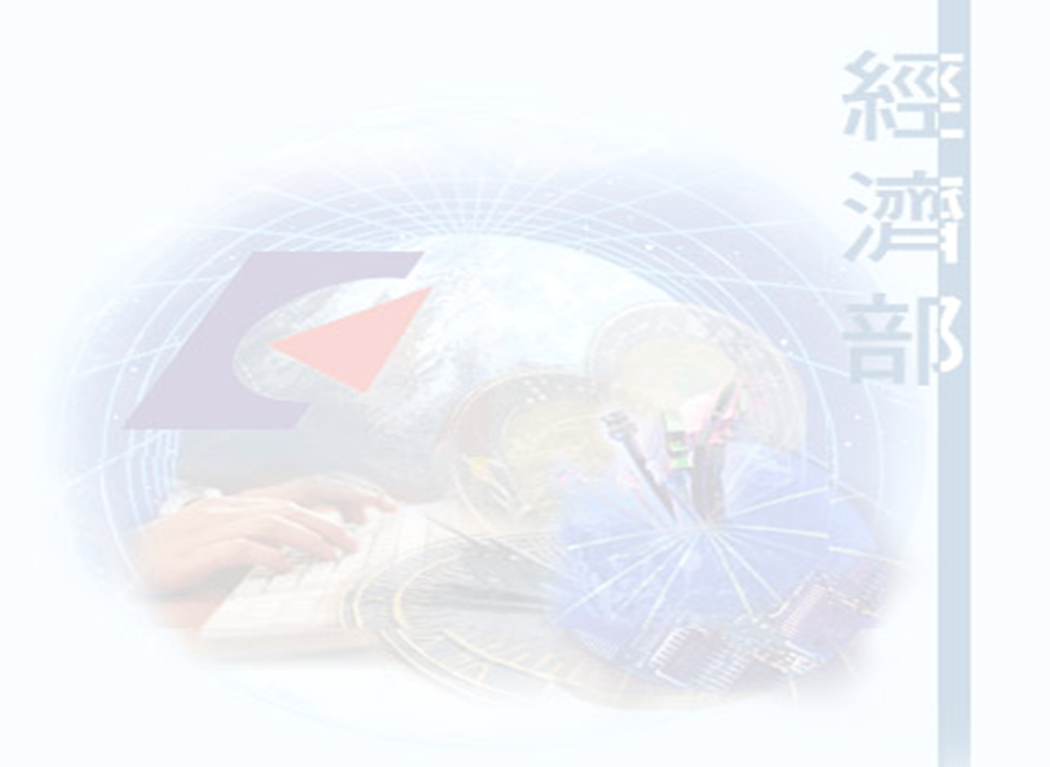 自己的電  自己省 「智慧節電計畫」推動規劃
經濟部
104年04月02日
1
簡報大綱
計畫緣起
推動架構
推動做法
智慧節電計畫執行範疇
建議節電可執行項目
經費規劃與配置
節電獎項與激勵金
計畫之研提與審查
計畫經費撥付機制
公民參與和群眾外包
申訴制度
推動期程
預期目標
推動工作
2
計畫緣起
危機與挑戰
我國未來面臨缺電風險
共識與行動
全國能源會議的共識：需求節流
本計畫主要的考量重點
改變政策思維，擴大地方與民眾參與
規劃因地制宜做法，著重觀念與行為改變
中央提供協助，提昇參與誘因
3
我國直轄市與縣(市)用電基本統計
103年本島19個直轄市與縣(市)用電統計(不含澎湖縣、金門縣及連江縣)
4
推動架構
智慧節電計畫
目的
中央與地方攜手共推節電，結合獎勵補助與公民參與，促成節電觀念行為改變
目標
104年4月至105年3月推動節電行動，追求機關、民生部門節電2％
本島19個地方政府提出節電計畫
(不含高中職以下各級學校)
成效激勵
民眾參與
用電資訊公開
推動做法
建議可執
行項目
依節電成效
(節電率)
給予獎勵
公民提案
及參與
創意提供與志工
公民監督
地方自
創做法
民生
機關
開放
數據
分析
因地
制宜
全民督工
網路投票
公布用
電資訊
住宅
服務業
補助
依機關及民生用電量與節電執行成本，匡列各地方政府節電計畫補助上限，並依承諾節電目標核定補助額度
公民參與與創意獎勵
辦理網路創意活動，提供獎勵
獎勵金
依計畫執行期間節電率，給予激勵獎金
經費
5
推動做法
智慧節電計畫執行範疇
部門
推動機關與民生部門觀念與行為之改變
工業部門推動方案另行規劃
地區
包括我國除離島外之19個直轄市與縣(市)
離島縣（澎湖縣、金門縣、連江縣）另行規劃裝設智慧電表與規劃節電行動
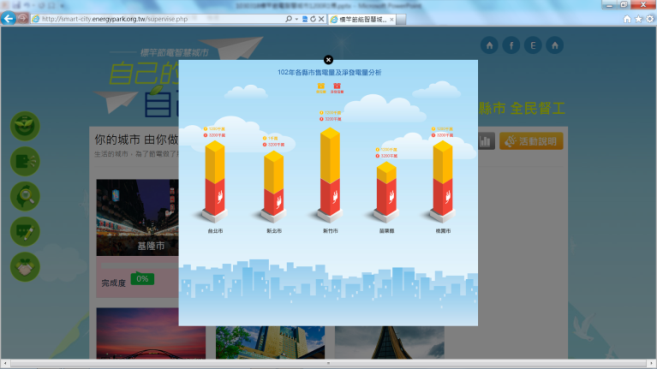 6
推動做法
建議節電可執行項目
機關部門(不含高中職以下各級學校)
如進行節電管理、提供技術服務。
住宅部門
如提倡節電生活、辦理節電診斷服務、鼓勵採購節電產品。
服務業部門
如推動智慧節電、企業節電管理及節電輔導。
共同性措施
如制訂縣市節電自治條例、訂定縣市節電政策、設立跨單位節電小組、縣市節電公民社群(如粉絲團)經營及規劃。
7
推動做法
經費規劃與配置
總經費共新台幣30億元，分為
節電計畫補助：20億元
節電激勵獎金：10億元
節電計畫補助經費上限說明
補助基數
節電計畫總補助經費／本島19個直轄市與縣(市)機關與民生用電量＝20億元/947.52億度＝0.0211元/度
補助經費上限
各地方政府轄下機關與民生用電量每度電補助基數(0.0211元/度)
8
推動做法
經費規劃與配置(續)
地方政府節電推動經費列表
9
推動做法
節電獎項與激勵金
計畫完成後依節電績效給予不同獎勵
主要指標

強調尖峰期間節電效能
激勵獎金額度與分配原則
激勵獎金總額度上限為10億元，獎金額度分配如下表。
辦理創意競賽，鼓勵各地方政府加強公民參與及提出節電創意做法，競賽獎金由激勵獎金支應。
去年同期用電量-計畫執行期間用電量
     節電率(%)＝                                                                              X 100%
                                                   去年同期用電量
10
推動做法
計畫之研提與審查
研提原則：地方政府之節電計畫應承諾量化節電目標，並按部門別規劃相關節電措施。
計畫審查機制
審查小組：由經濟部遴聘政府相關機關(構)代表、學者及NGO 11-17人組成 (NGO至少占1/3)
審查內容：包括計畫可行性、經費編列合理性、創意做法、民眾參與程度及管考機制等；審查委員將提供諮詢修正意見，協助強化各縣市節電計畫。
計畫內容修正：審查結果提供地方政府作為修正參考，並將審查意見公開上網由民眾監督。
11
推動做法
計畫經費撥付機制
計畫執行進度公布
各地方政府逐月將執行進度上網，供全民督工及網路投票。
將台電公司統計各直轄市與縣(市)用電的數量公告上網，做為檢核地方政府節電績效依據。
經濟部逐月公布各地方政府節電計畫執行進度與成果。
三階段經費撥付
第一階段：節電計畫提出後，撥付補助經費30%。
第二階段：期中成果發表後，依地方政府承諾節電目標達成率比例再撥付30%補助經費。
第三階段：年度成果發表後，依地方政府承諾節電目標達成率比例撥付最後40%補助經費。
成果發表：期中及年度成果以公開發表及網路直播方式進行。
執行結果如因氣候因素致影響節電成效，將由經濟部另行修正調整
12
推動做法
公民參與和群眾外包
建置網路參與平台
揭露相關資訊、全民督工、舉辦群眾外包及連結相關社群網站。
建立縣市節電網站
各地方政府須建立網站，供民眾提供建議並發表評論意見。 
用電資訊公開
台電開發資訊平台(如APP、網頁)，讓用戶、社會大眾方便了解用電情況。
舉辦公民參與和創意做法相關競賽，獎金由激勵獎金支應
13
推動做法
申訴制度
設立申訴窗口，接受被視為不合理節電作為之申訴
經濟部與地方政府設立單一聯繫窗口，提供申訴管道。
若申訴成立，將要求地方政府限期改善。 
若限期未改善，得停止該地方政府計畫執行及補助。
14
推動期程
計畫執行
績效評比及表揚
前置作業
105年
104年
4月
11月
3月
6月
4月
5月
年度成果發表
節電績效評比
期中成果發表
作業要點公告
設置推動網站
辦理智慧節電計畫說明會
計畫審查
審查意見及修正後計畫書上網
地方政府研擬節電計畫
並先期推動
畫之規劃與推動經費納入計畫內核銷
說明會完成後，各地方政府有關節電計
頒獎表揚(公開展示成果)
頒發激勵獎金
計畫書公開上網
地方政府按月提報進度
群眾外包、全民督工與網路投票
15
預期目標
量化目標
追求民生、機關部門節電2％。
帶動相關智慧節電產業達280億元產值。

質化目標
提升民眾參與節能減碳，並創造地方工作機會。
用電資訊公開、 節能創意募集 、擴大公眾監督。
台灣成為能源管理智慧化全球標竿。
16
推動工作
縣市說明會
本計畫報奉院會通過後，將由經濟部展開推動工作，並對地方政府辦理智慧節電計畫說明會。
單一窗口與技術服務
經濟部將成立單一窗口與節電技術服務團隊，提供技術諮詢服務。
網路平台與公民參與
經濟部將建置智慧節電計畫網路參與平台，並請各縣市建立節電網站及經營節電社群，以進行群眾外包，民眾創意及參與監督。
17
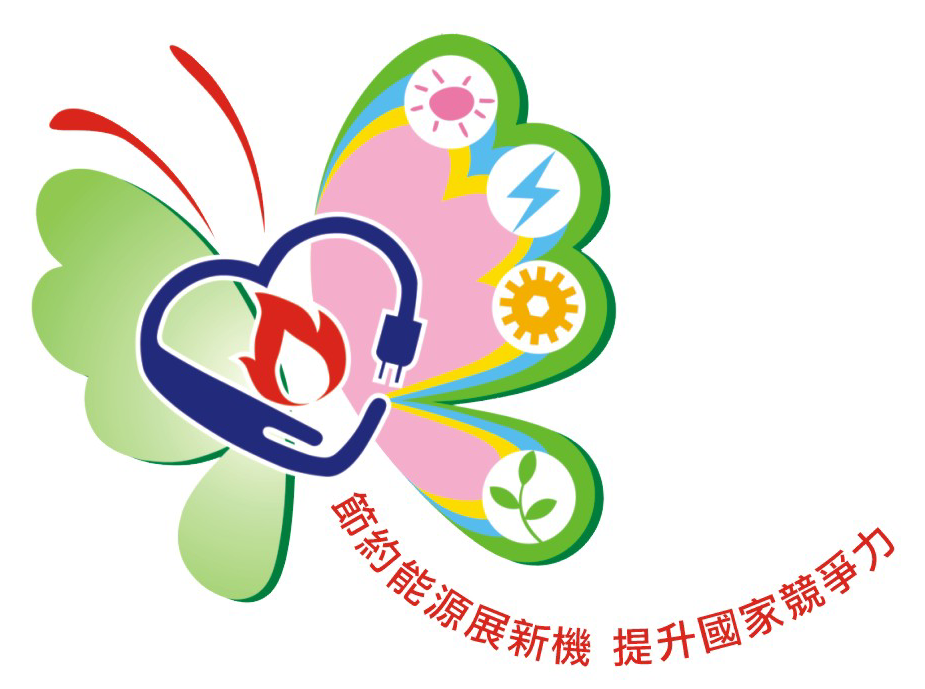 簡報完畢
18